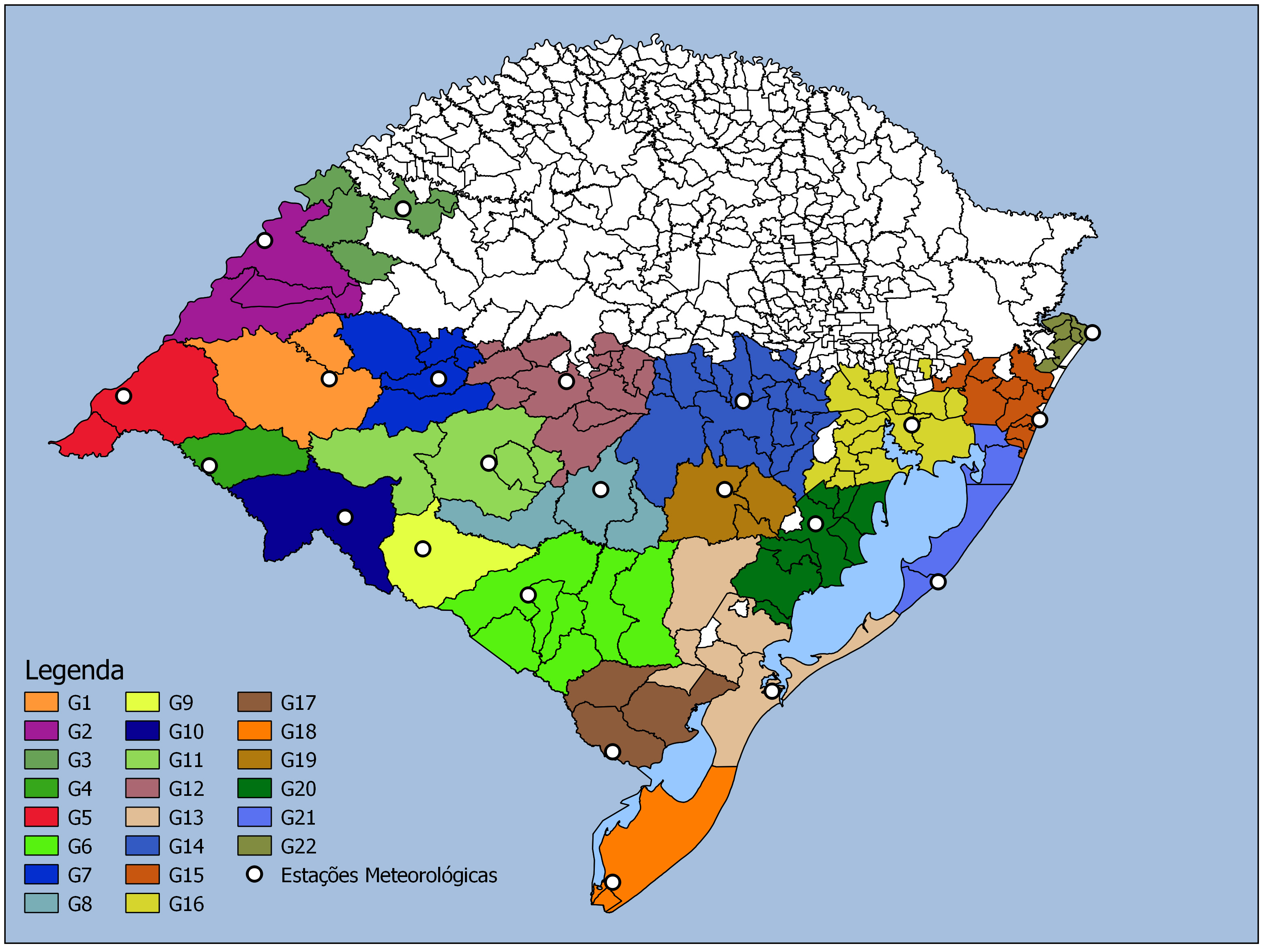 Figura 1
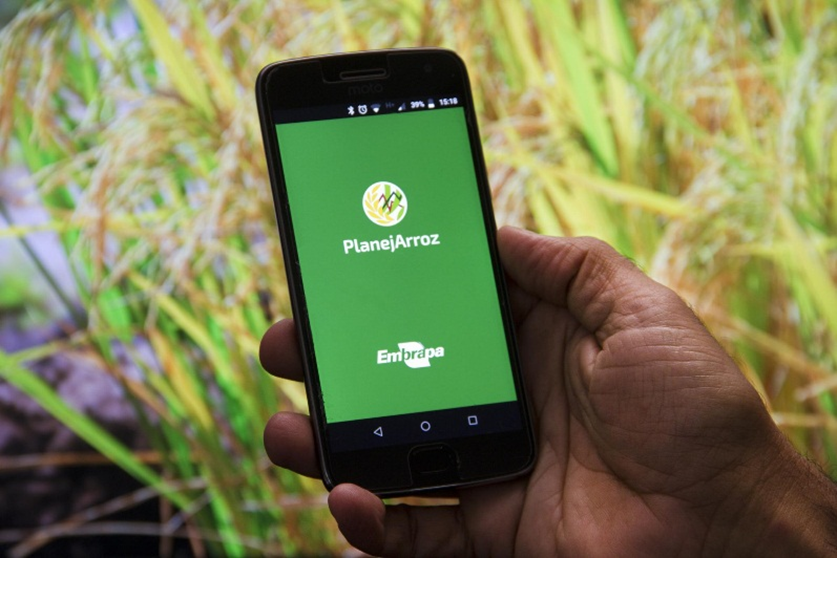 Photography: Paulo L. L. Aguiar
Figura 2
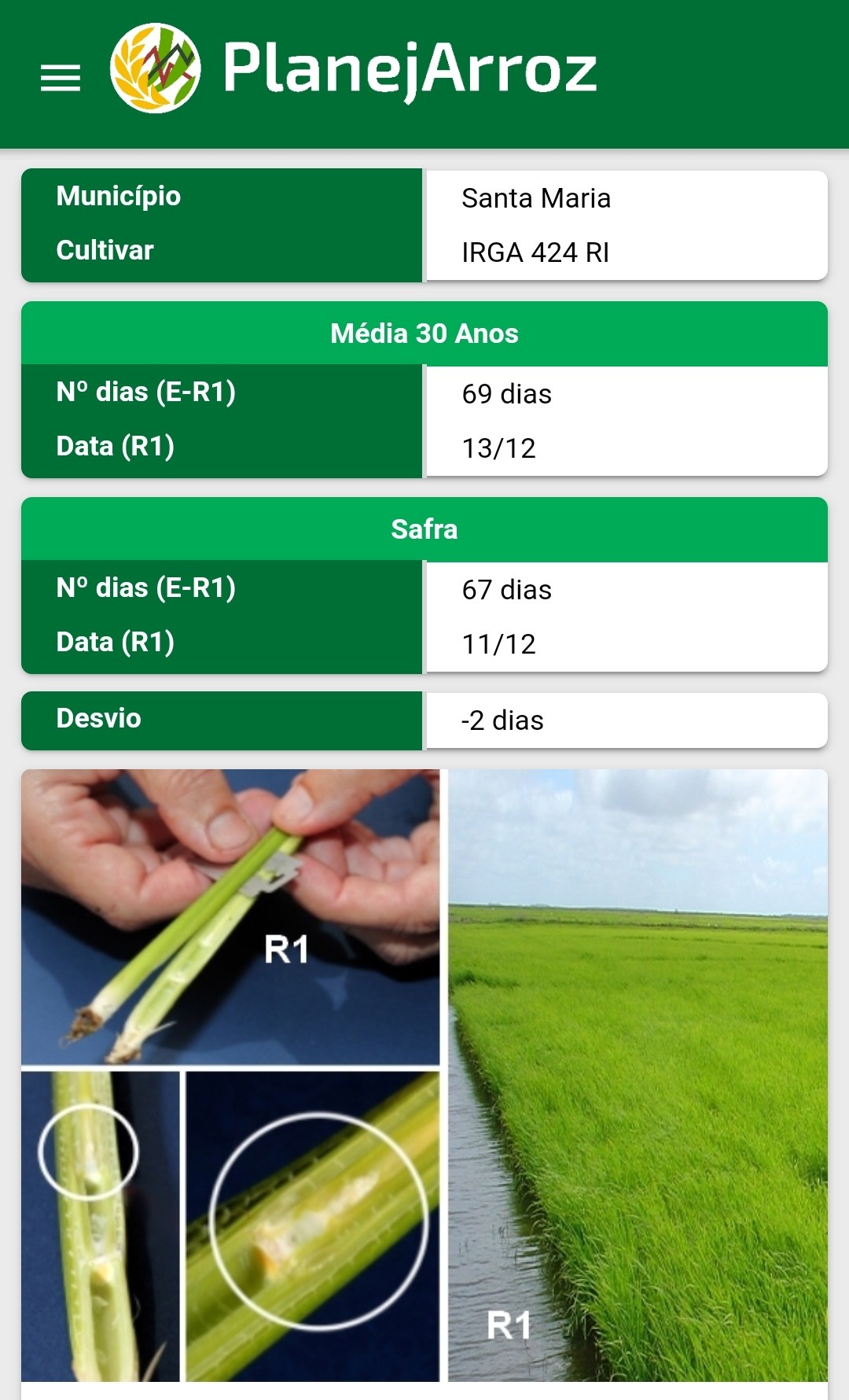 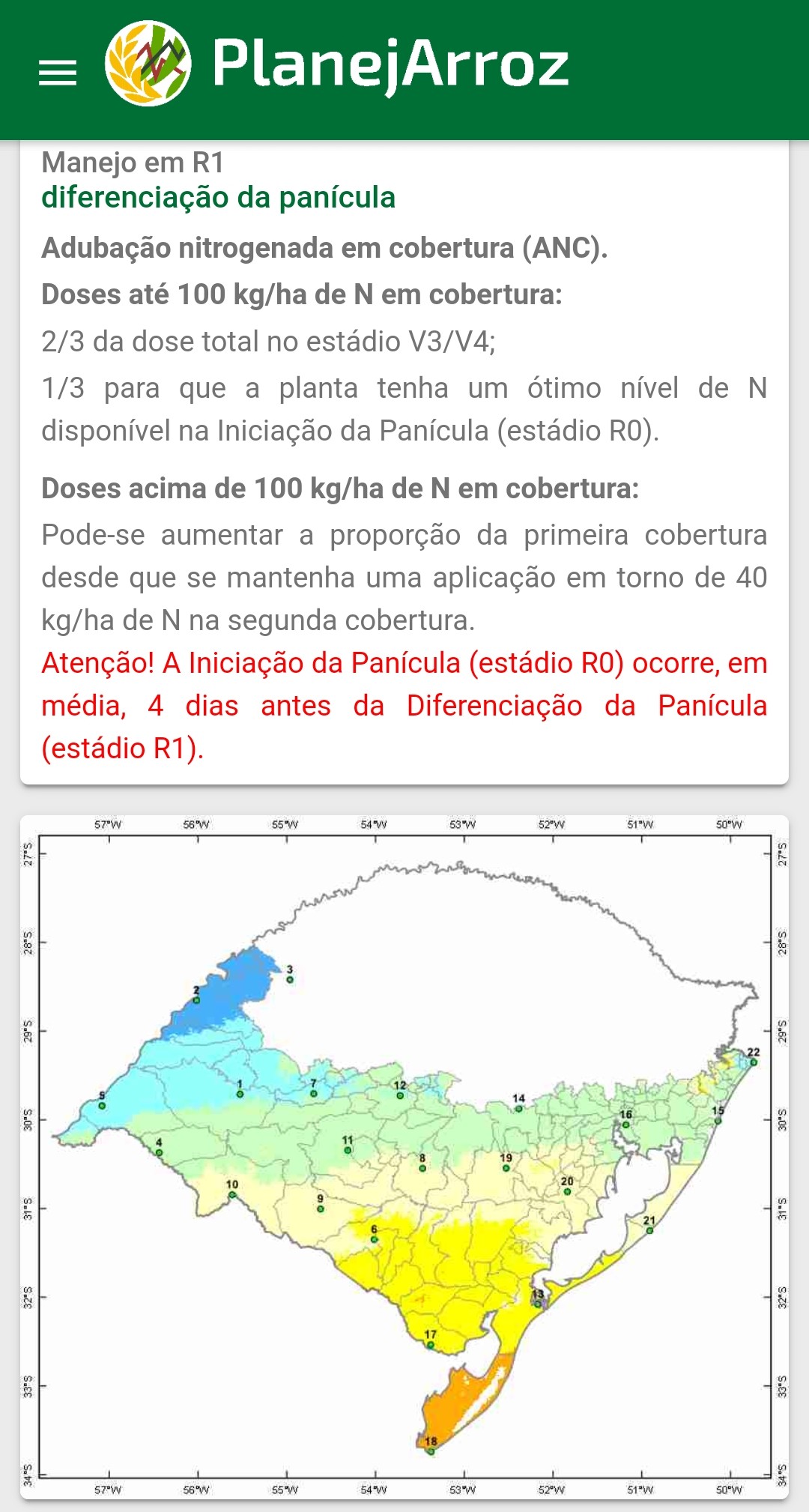 Figura 3
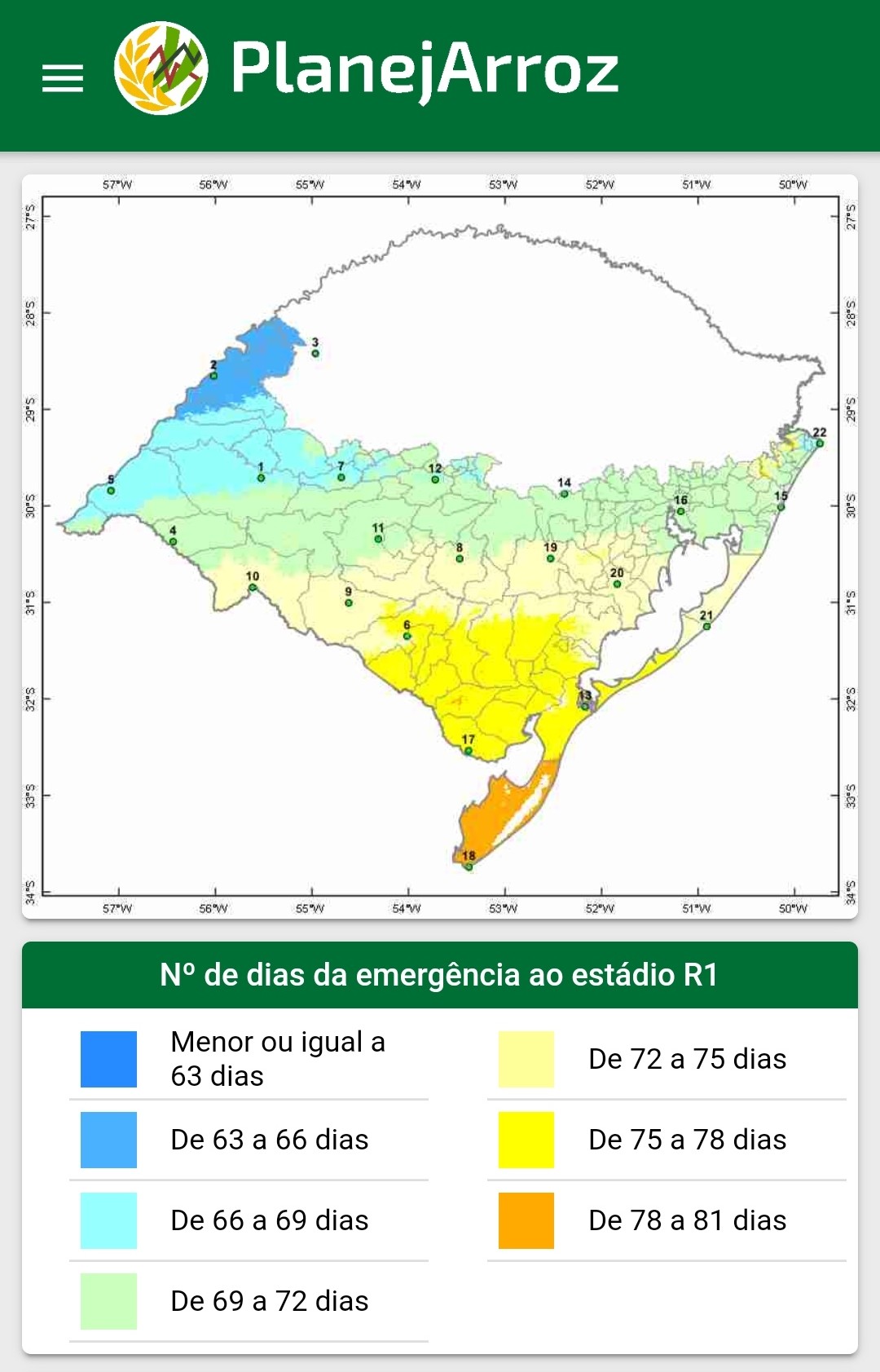 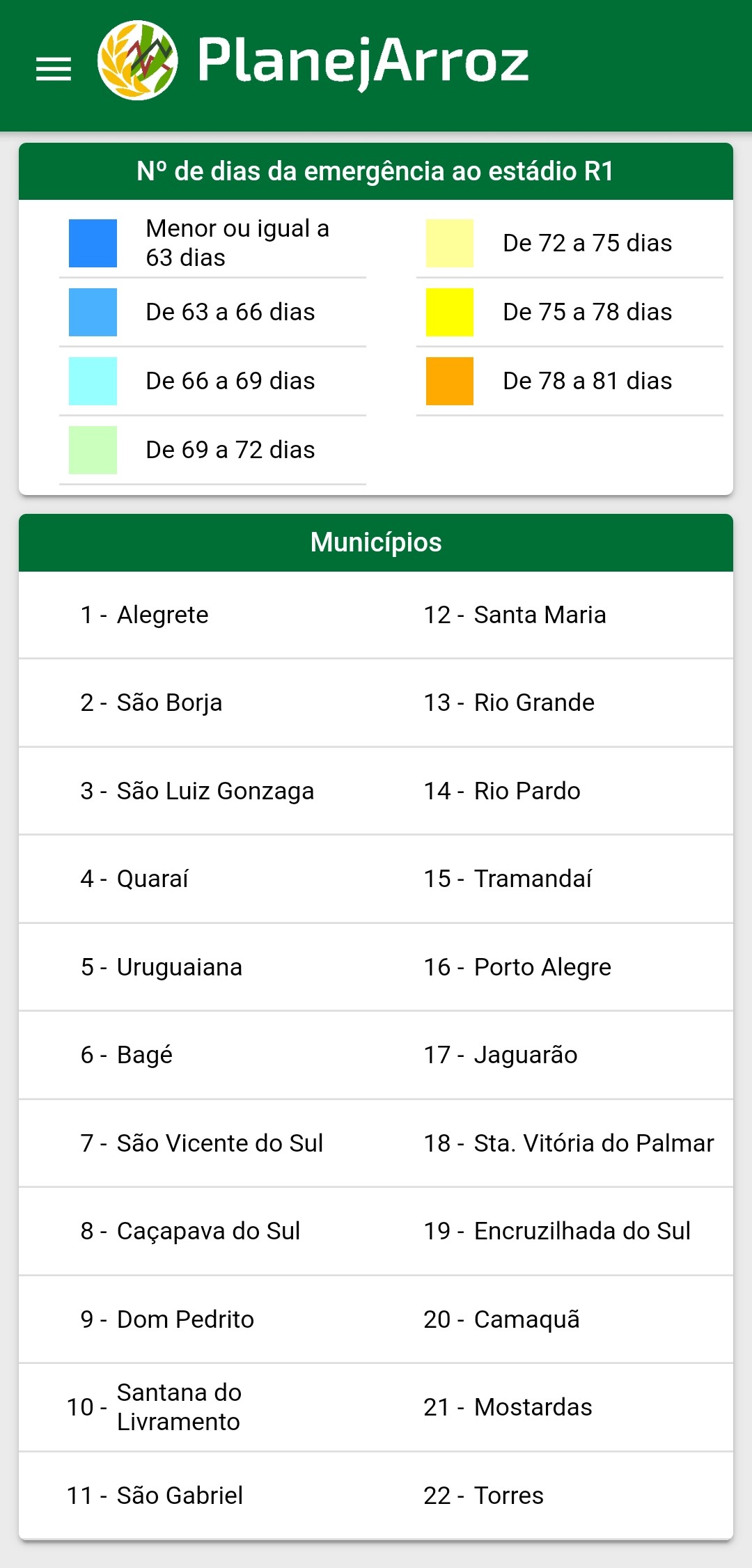 Figura 4
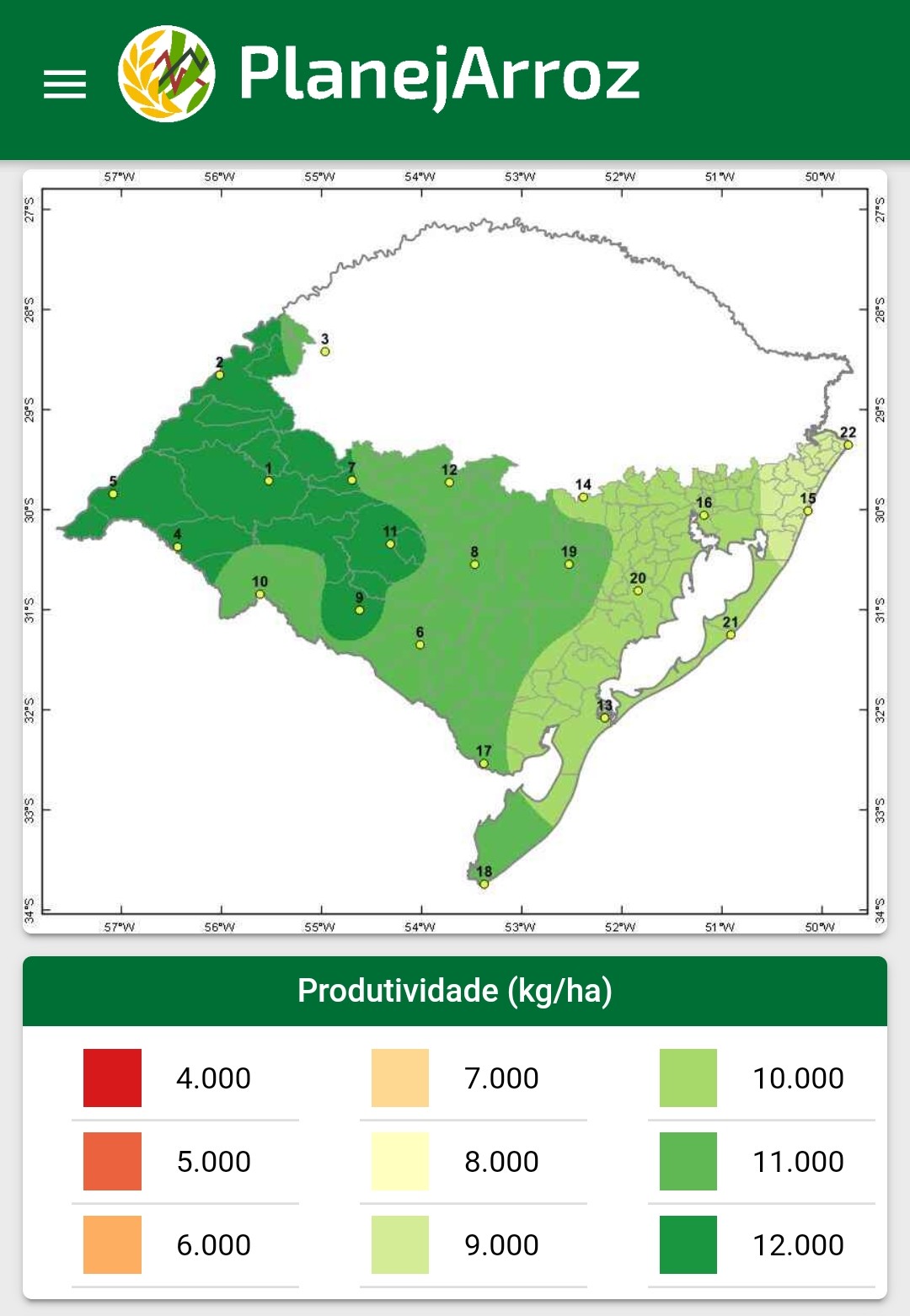 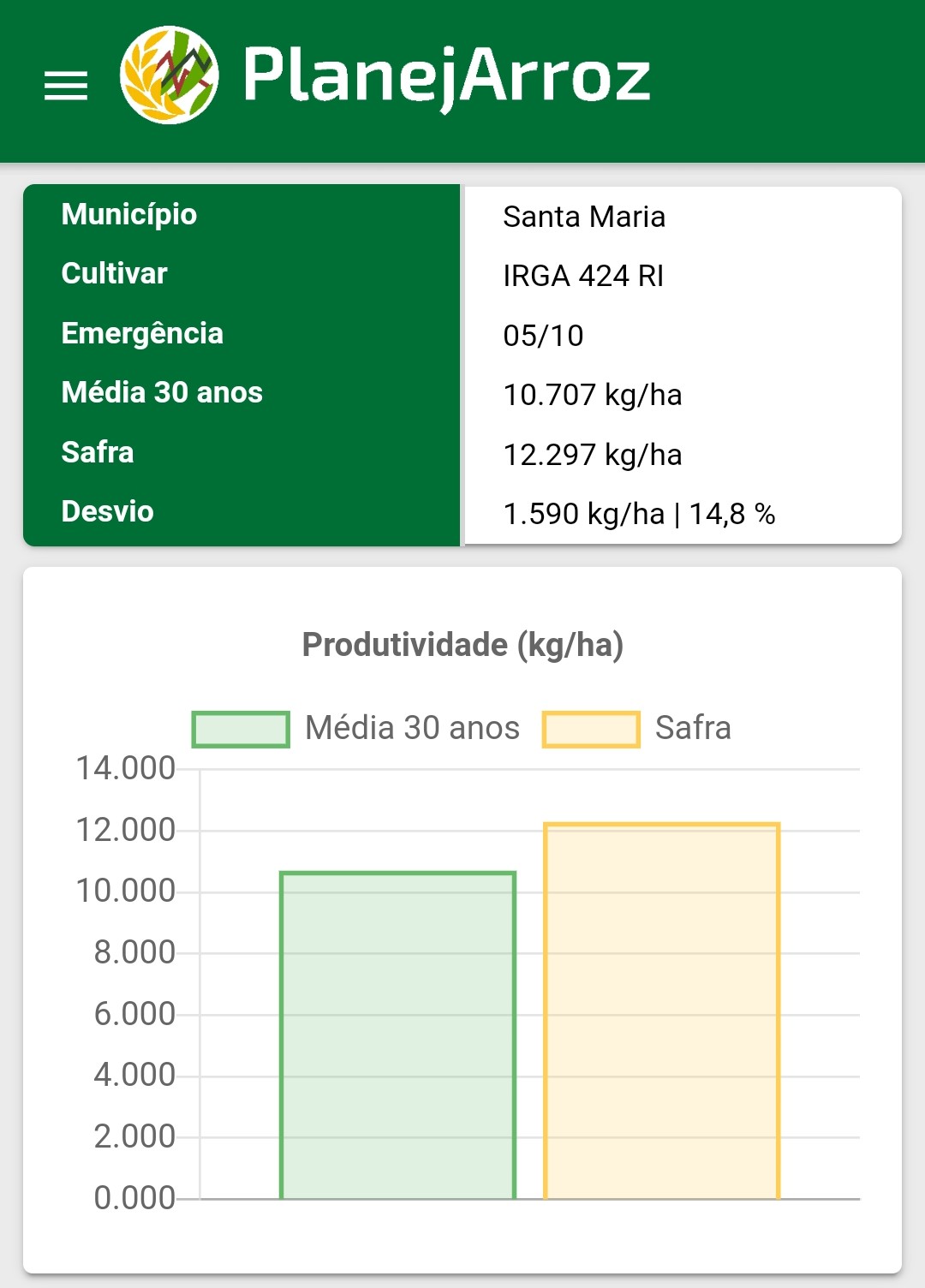 Figura 5
n
DD = Σ (Tm – Tb)
                                            i=1
Equação de graus-dia